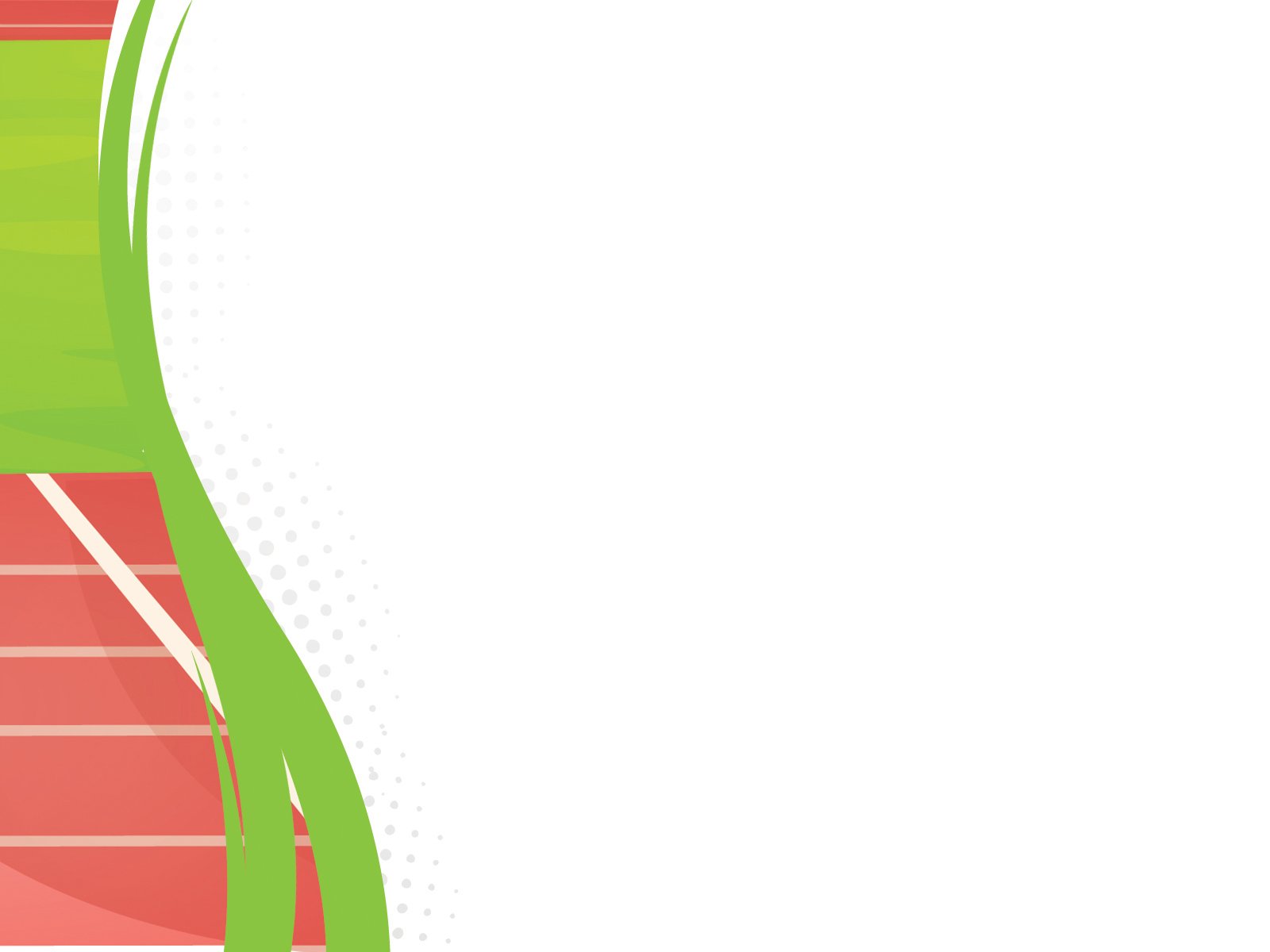 «Тимбилдинг – технология командообразования в работе инструктора по физической культуре с детьми старшего дошкольного возраста»
Кузьмина М.А.
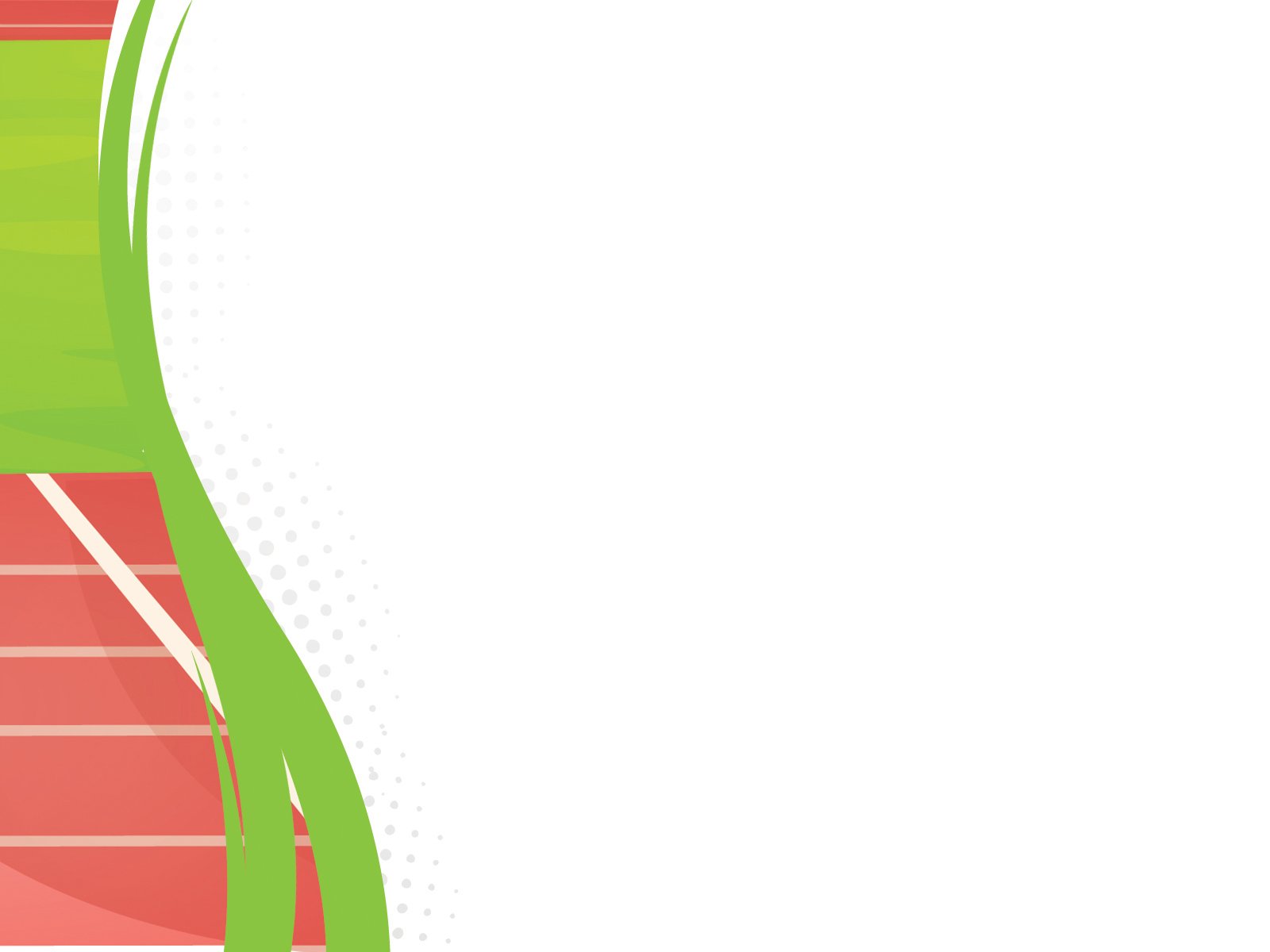 Тимбилдин – это комплекс мероприятий которые направлены на сплочение команды путём совместного активного отдыха, подвижных и спортивных игр коллективных развлечений.
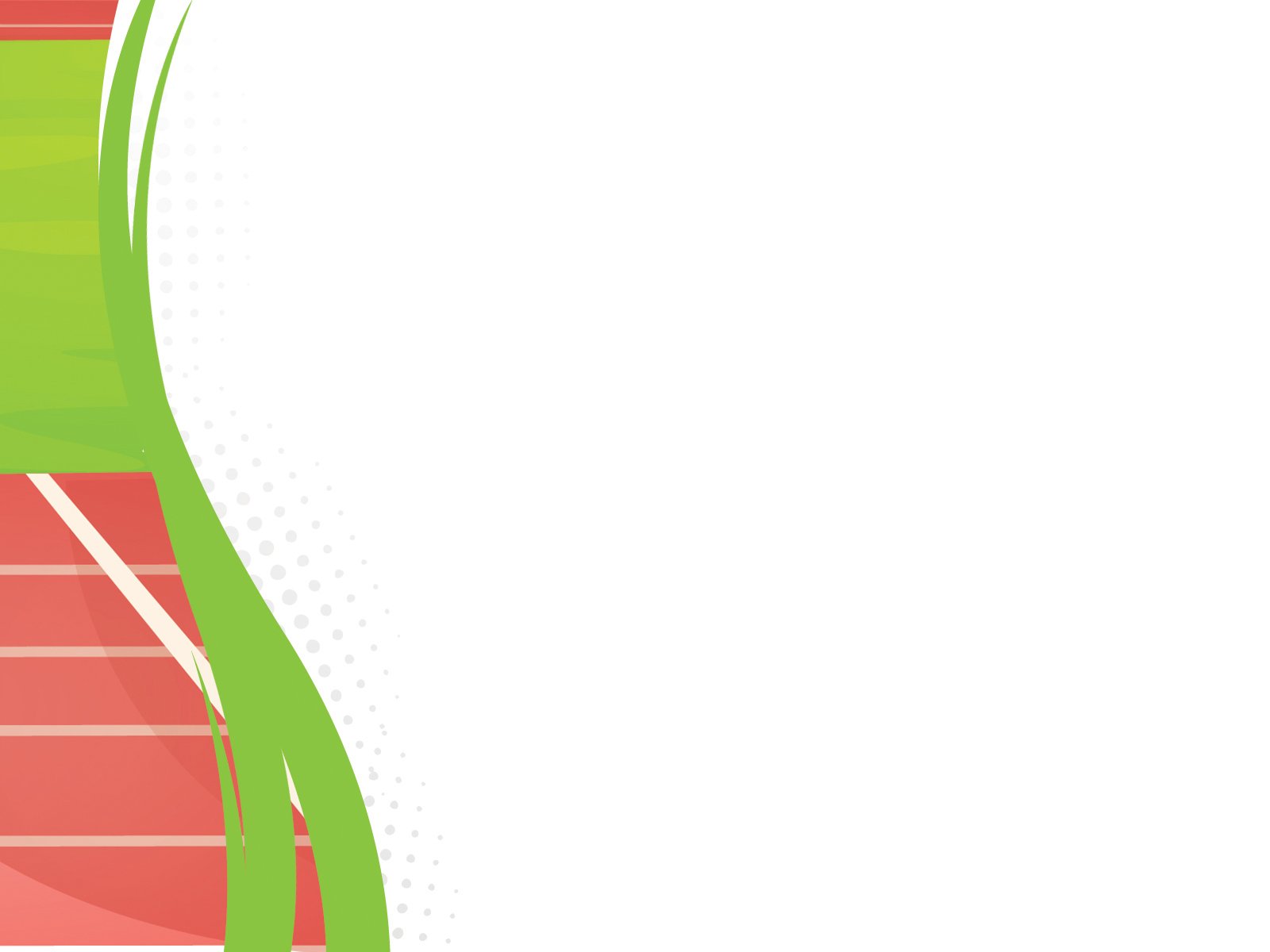 Цель и  задачи тимбилдинга
- совершенствовать двигательные навыки детей в ходе выполнения согласованных действий;
- способствовать снижению эмоционального напряжения и укрепления здоровья детей; 
- создавать условия для развития навыков позитивного сотрудничества, проявления инициативы и творчества в двигательной деятельности;
- развивать нравственные качества детей, взаимоконтроль и взаимопомощь по ходу выпонения  командных заданий;
- активизировать интерес к двигательной деятельности.
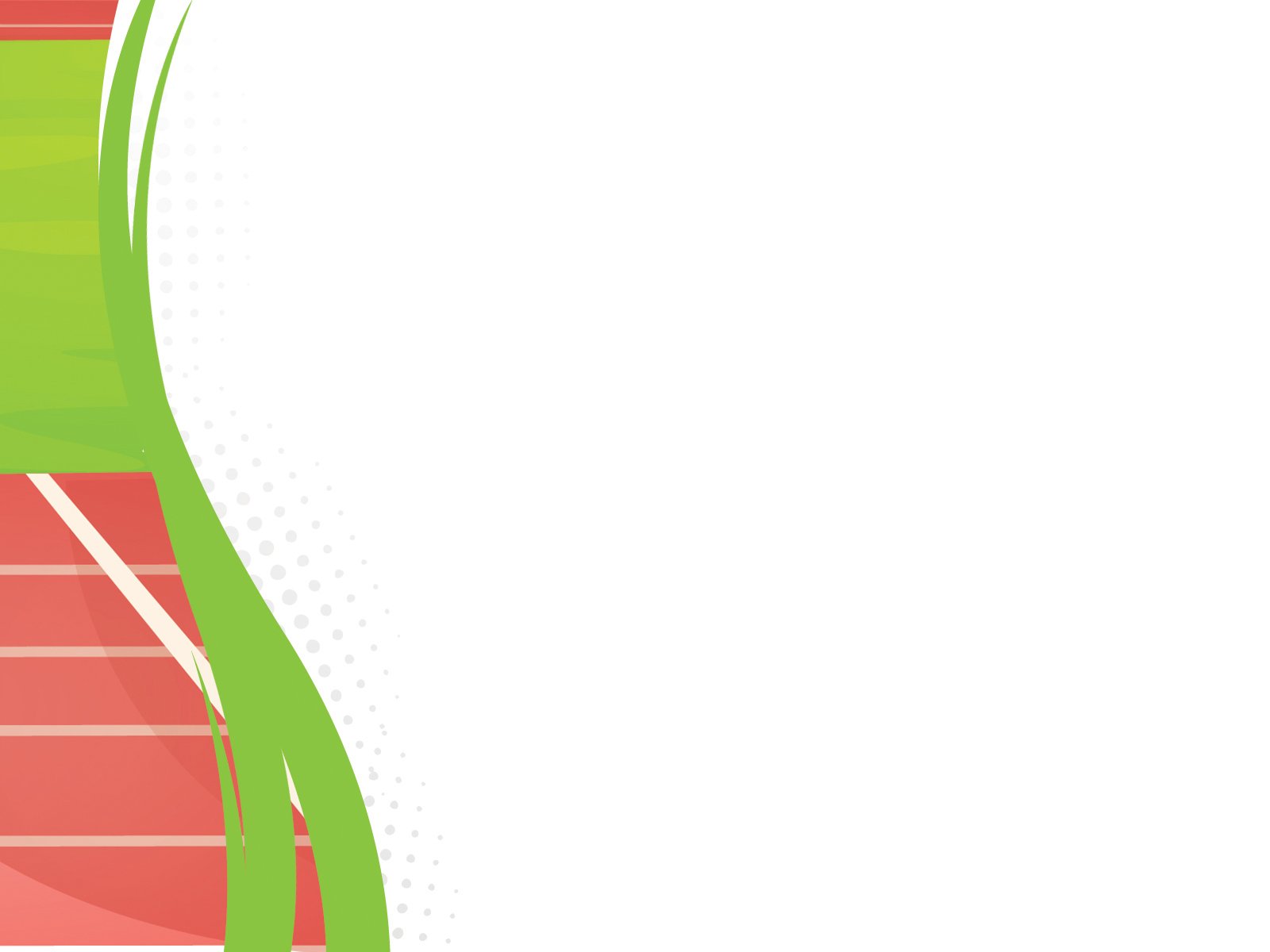 Условия, необходимые для применения технологии:
- помещение для проведения мероприятий ;
- групповой или подгрупповой метод; 
- музыкальное	сопровождение ;
- акцентировать внимание детей;
- обсудить с детьми действия.
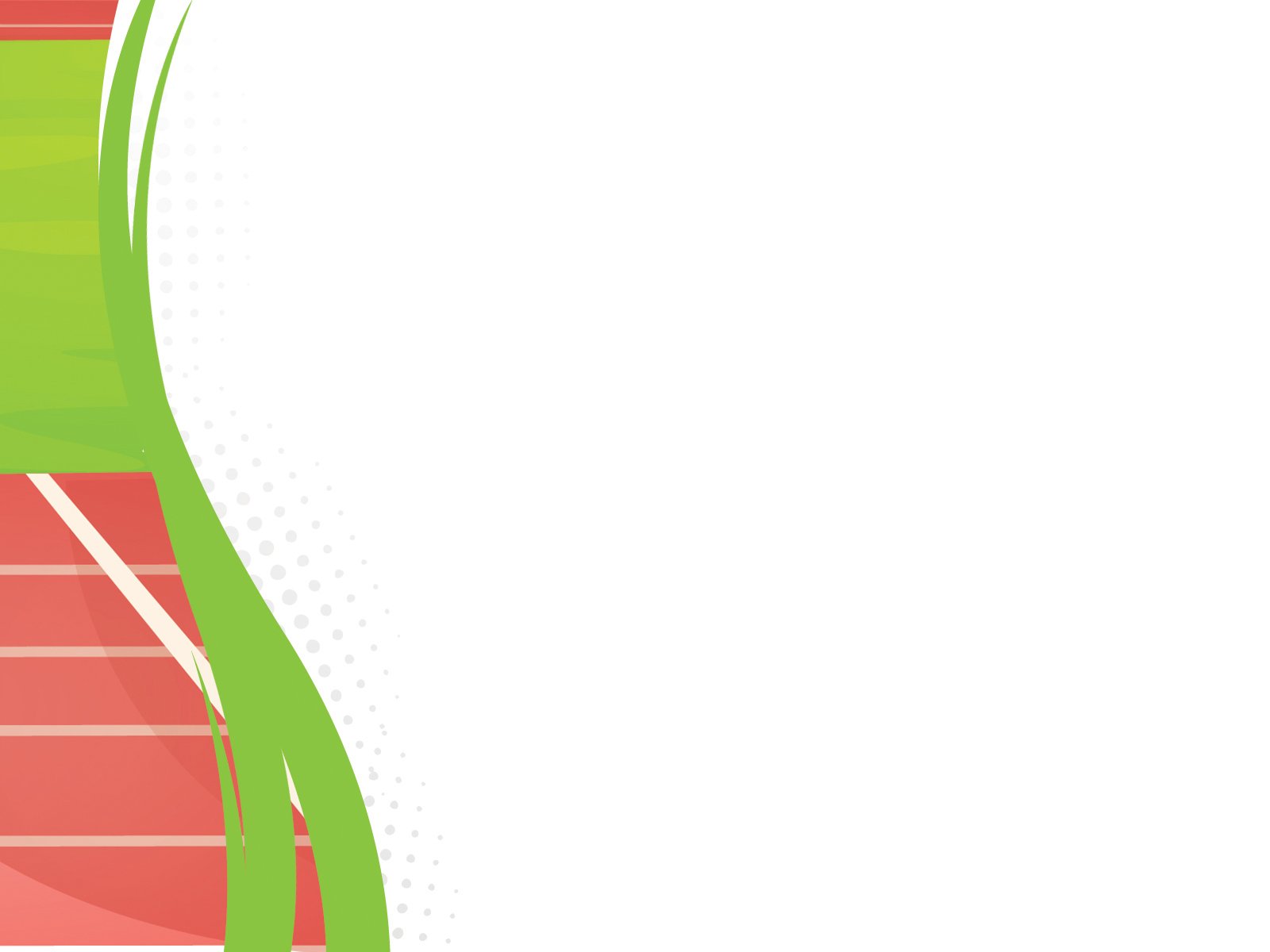 Принципы:
- принципы индивидуализации и творческой направленности ;
- принцип личностно-ориентированного взаимодействия ; 
- принцип последовательности .
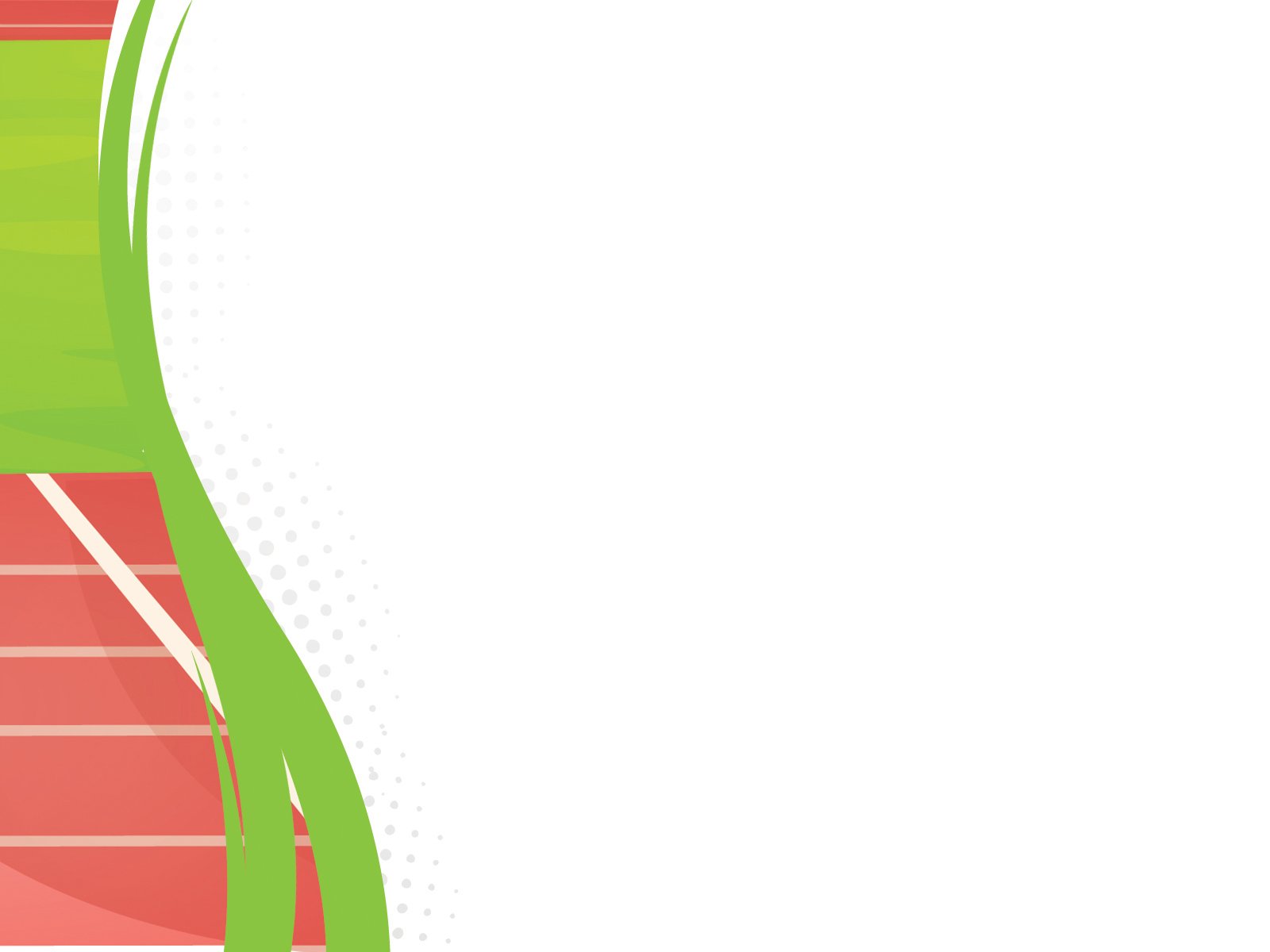 Система работы по применению командообразования в физкультурнооздоровительной работе ДОУ
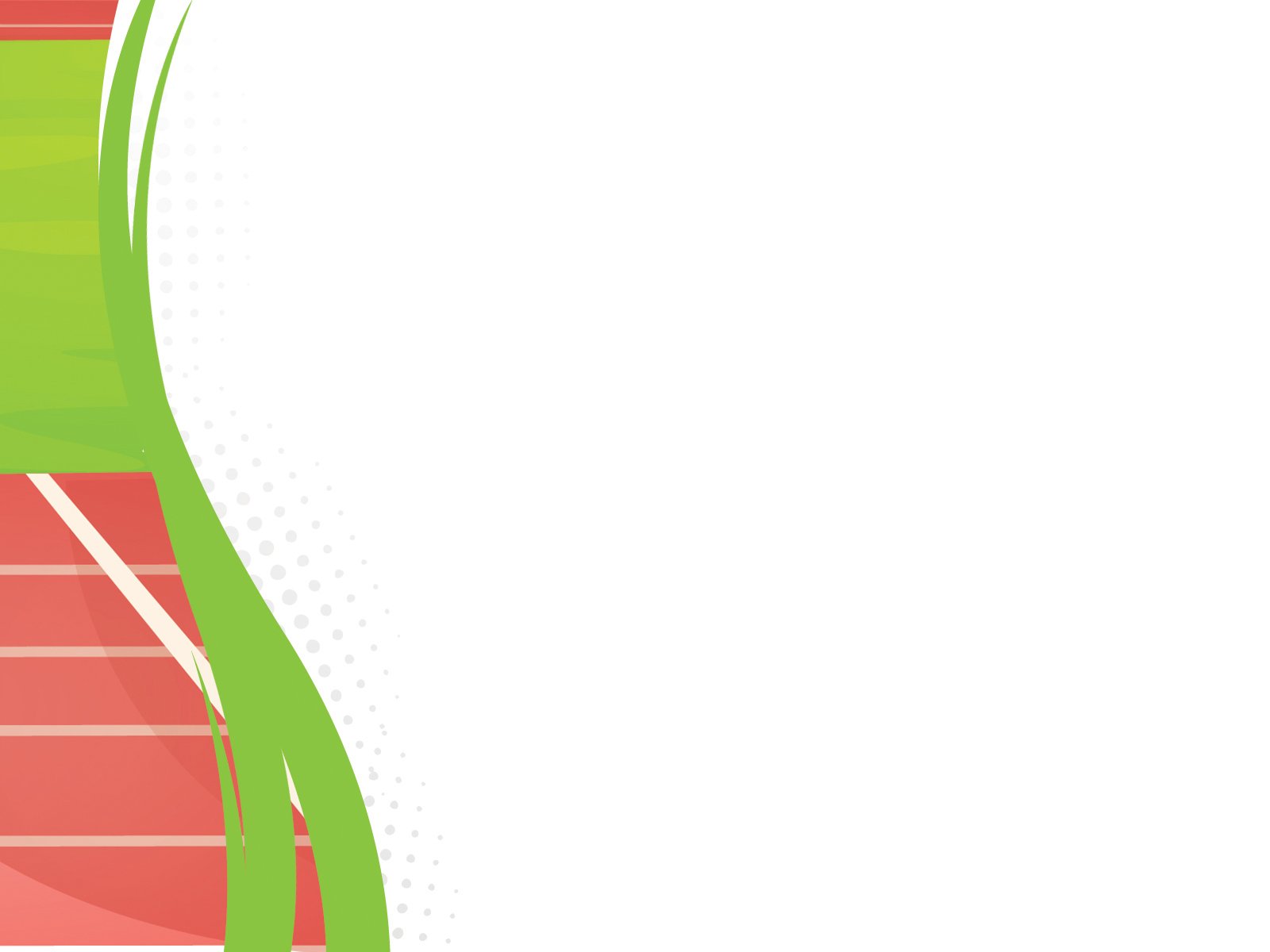 Поэтапный план введения командообразующих элементов в разные части НОД по физической культуре
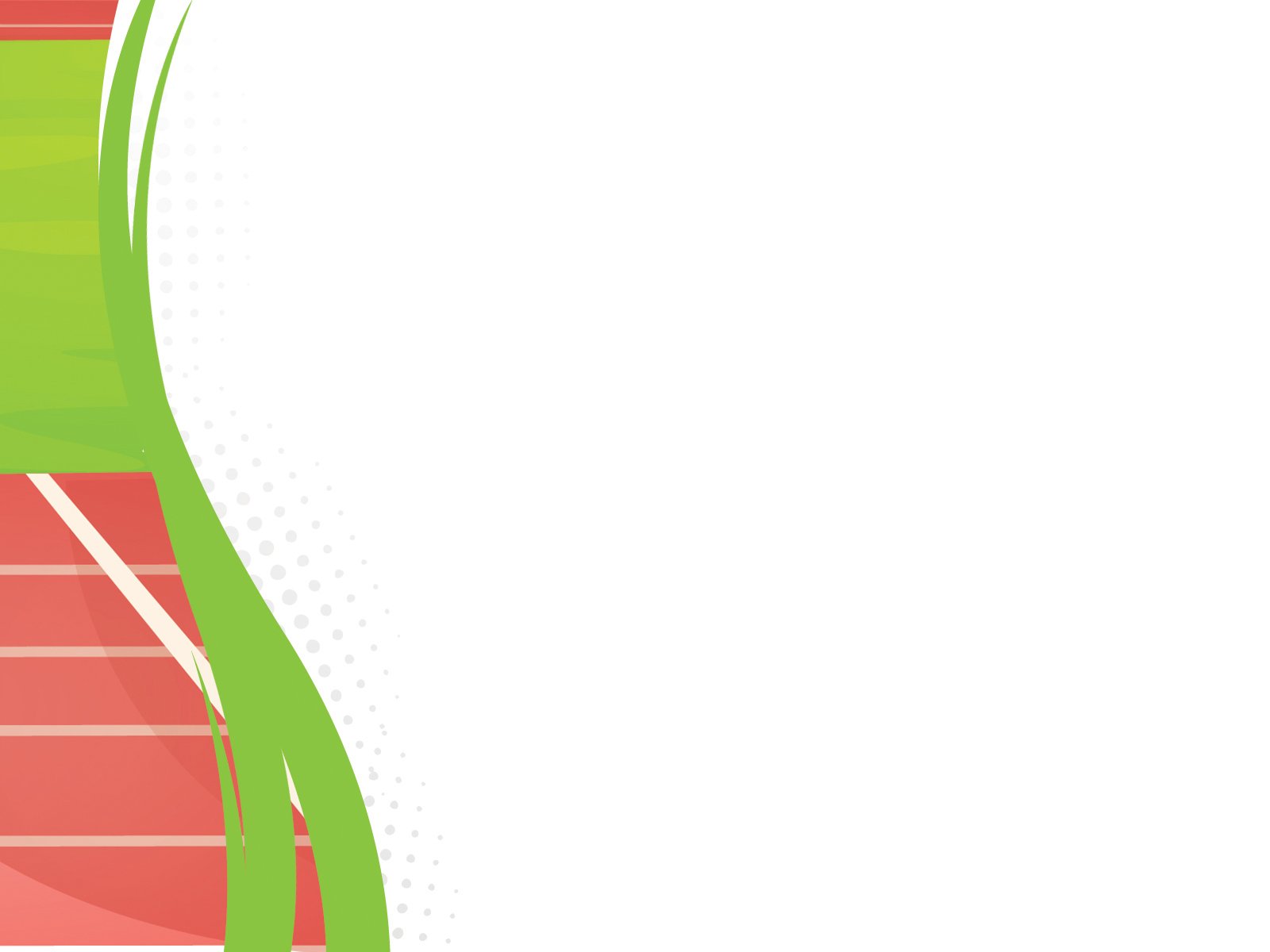 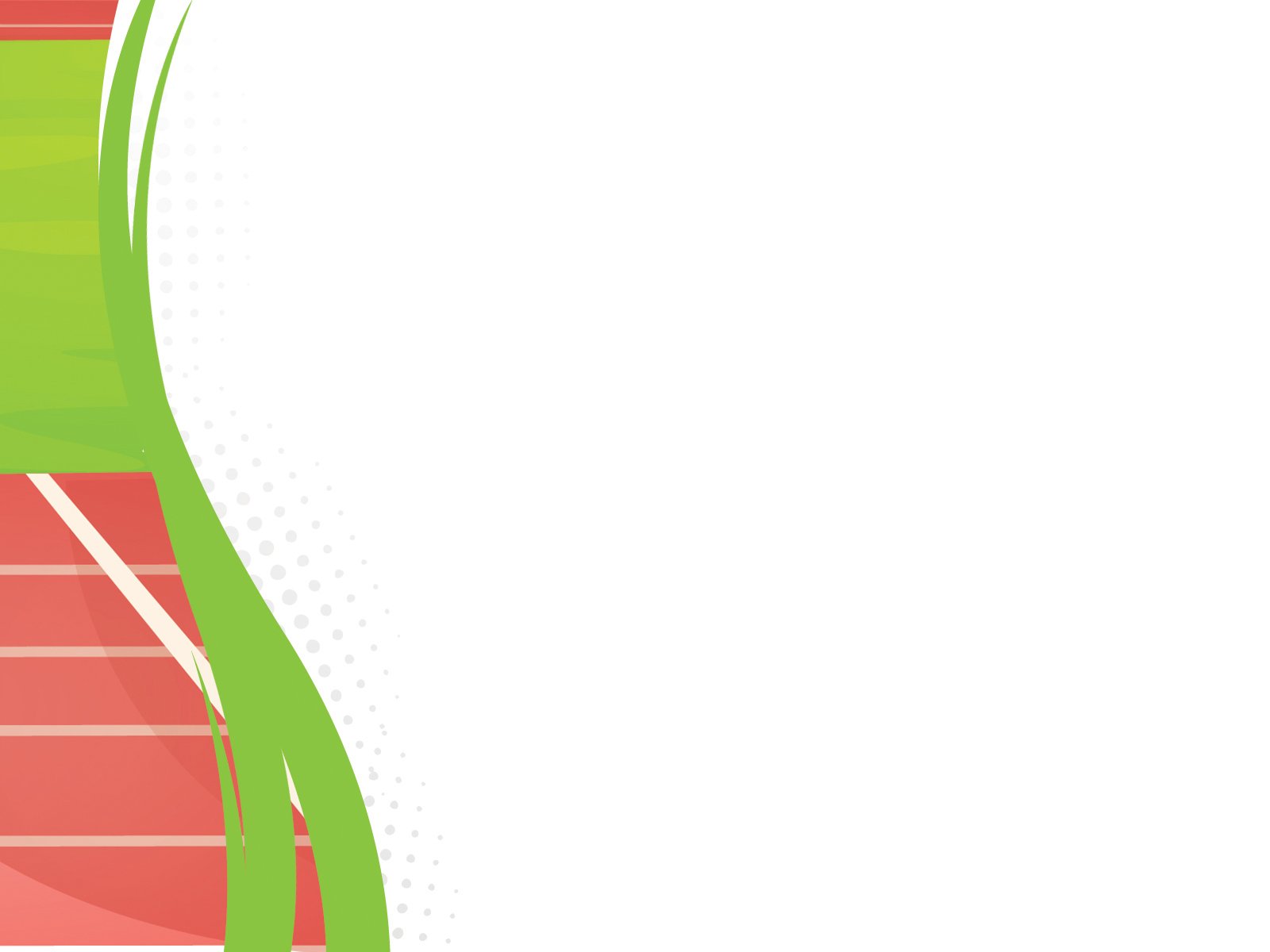 Рефлексия
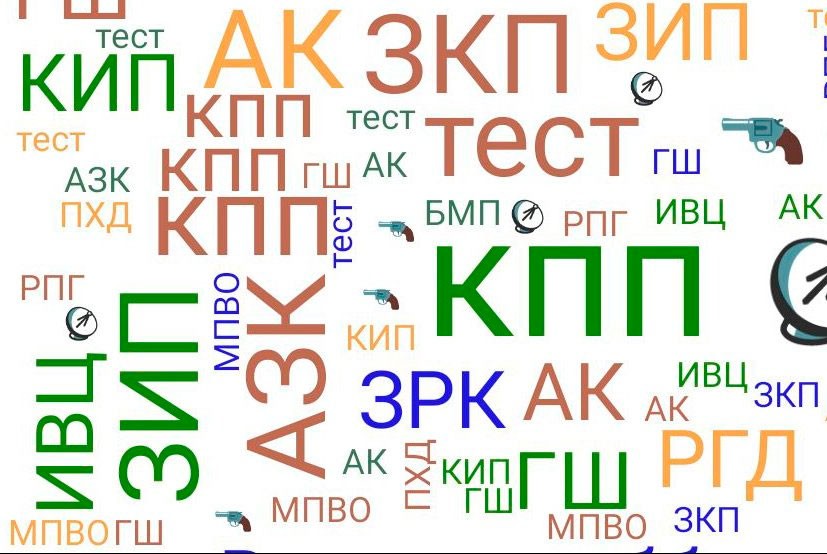